QTM
Chapter 6
Scaling and units of measurement
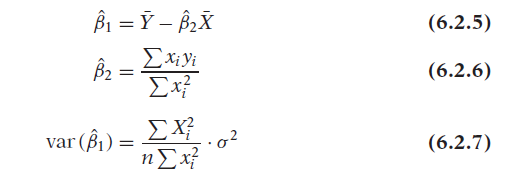 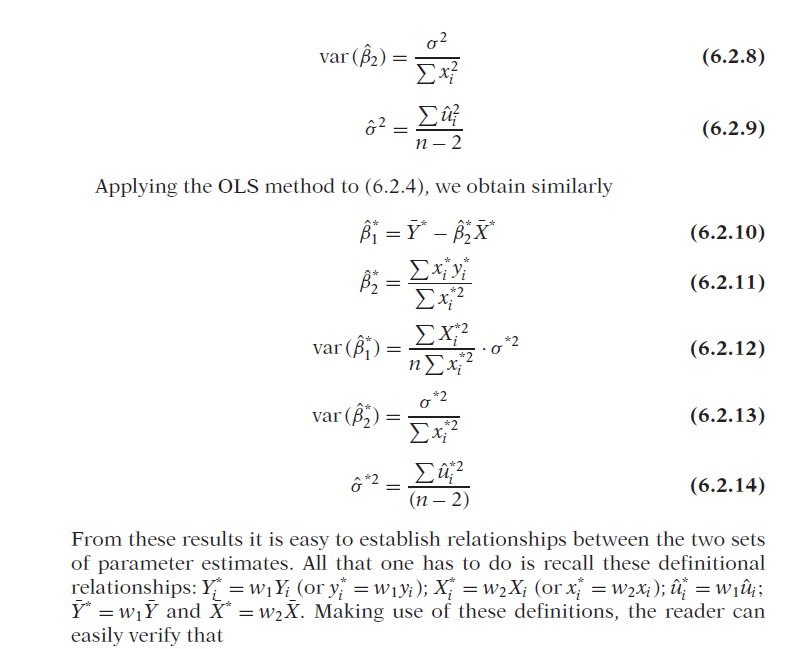 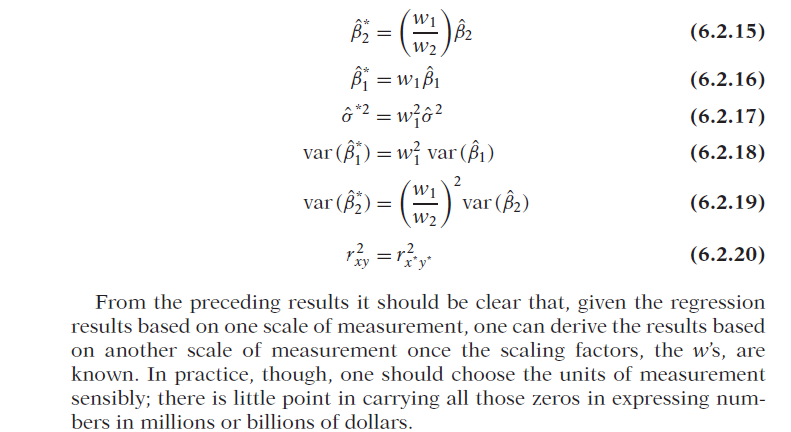 Regression on Standardized variables
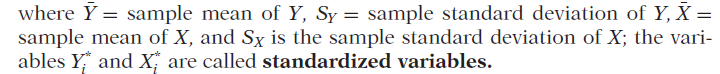 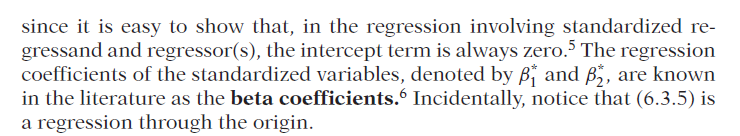 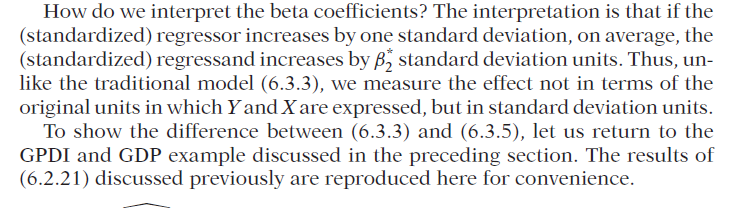 FUNCTIONAL FORMS OF REGRESSION MODELS
As noted in Chapter 2, this text is concerned primarily with models that are linear in the parameters; they may or may not be linear in the variables. In the sections that follow we consider some commonly used regression models that may be nonlinear in the variables but are linear in the parameters or that can be made so by suitable transformations of the variables. In particular,
we discuss the following regression models:
1. The log-linear model
2. Semilog models
3. Reciprocal models
4. The logarithmic reciprocal model
We discuss the special features of each model, when they are appropriate, and how they are estimated. Each model is illustrated with suitable examples.
HOW TO MEASURE ELASTICITY: THE LOG-LINEAR MODEL
Semilog Models:LOG_LIN and LIN-LOG
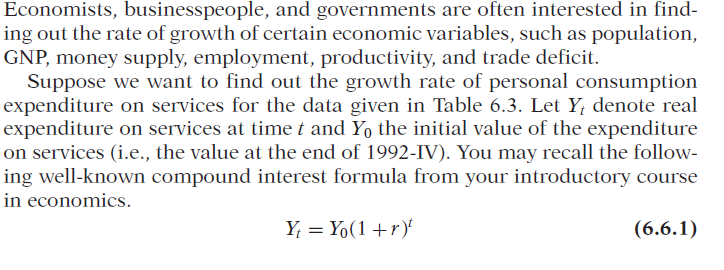 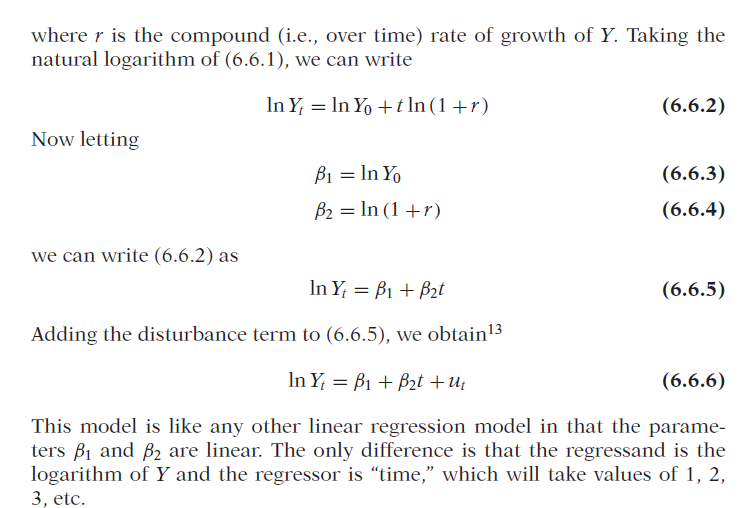 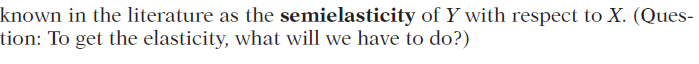 Lin log model
Reciprocal Models
Log Hyperbola or logarithmic reciprocal Model